Saison 2017/2018
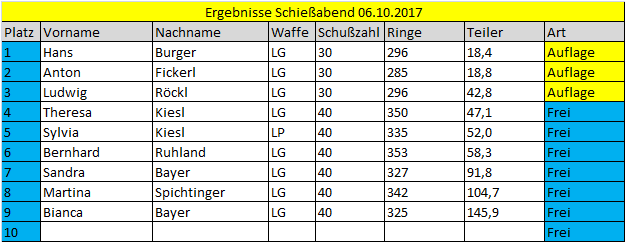 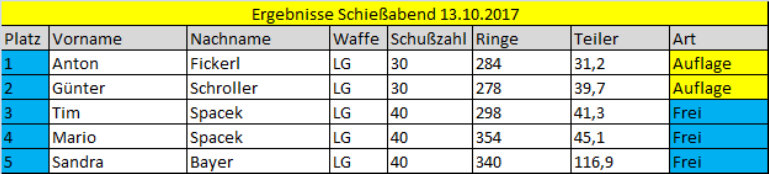 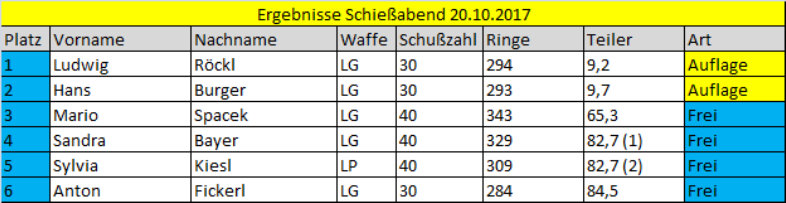 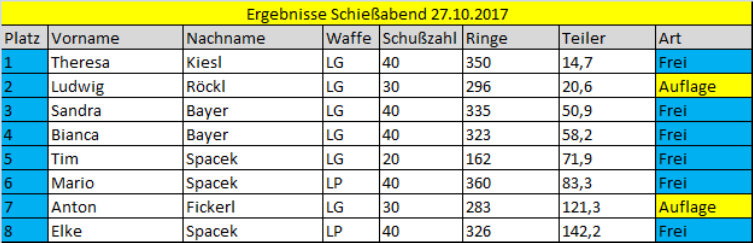 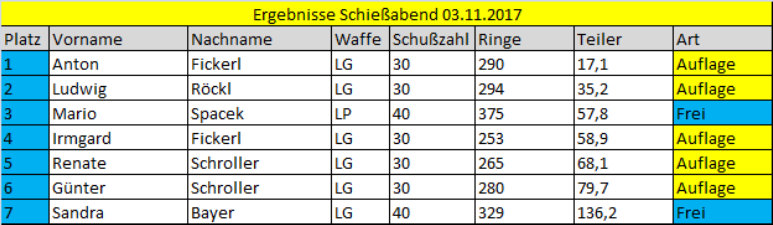 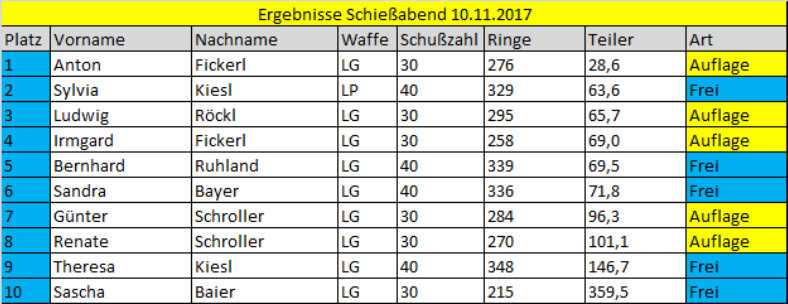 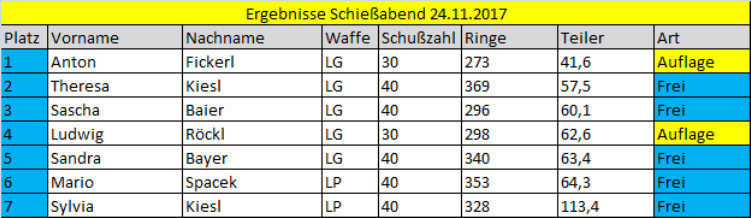 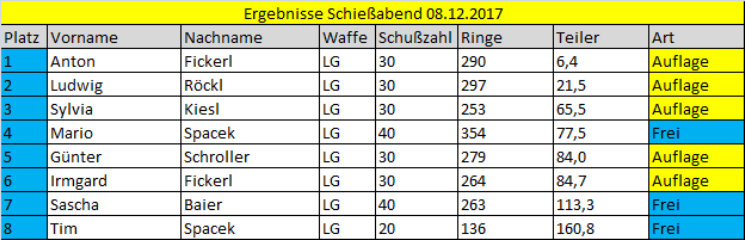 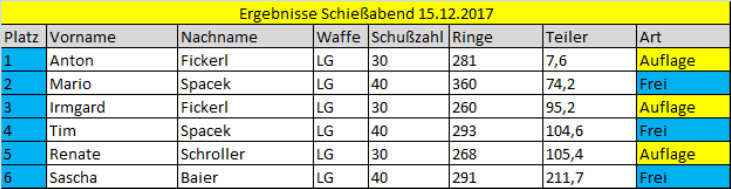 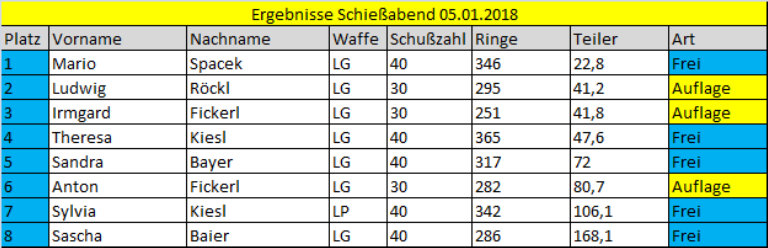 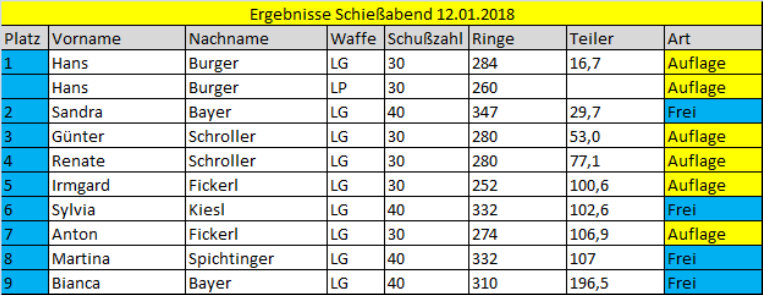 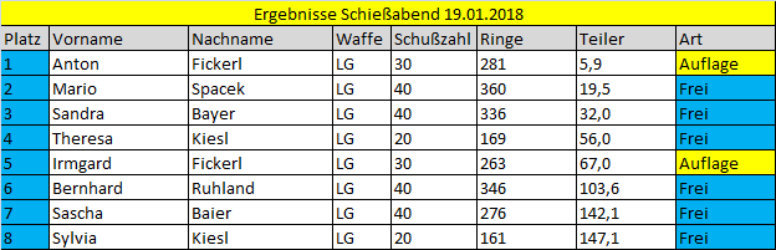 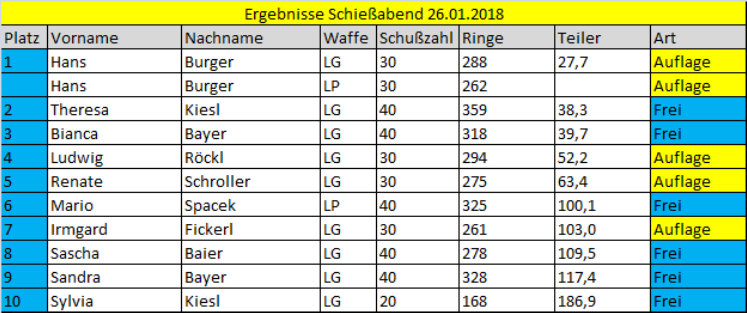 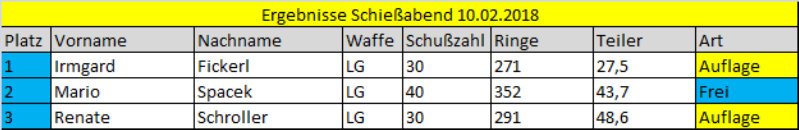 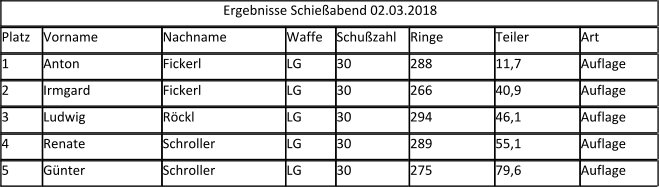 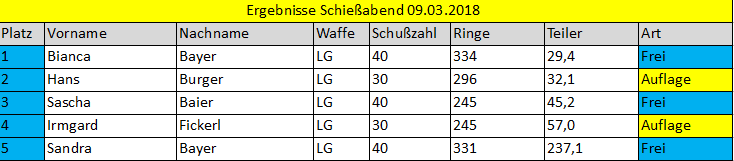 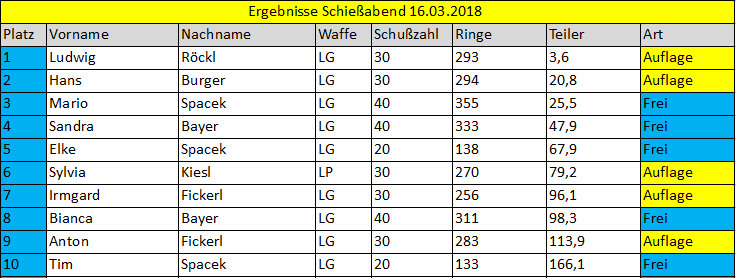 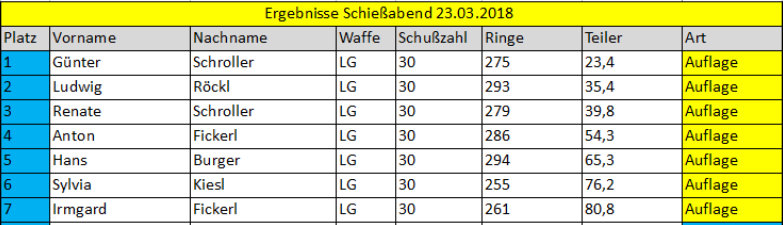 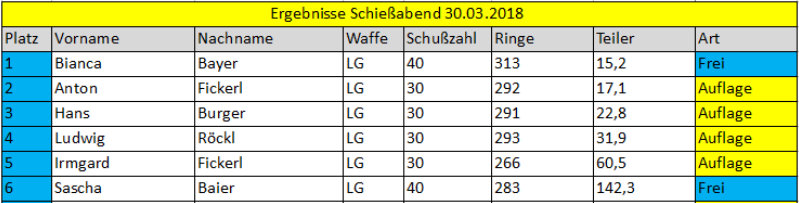 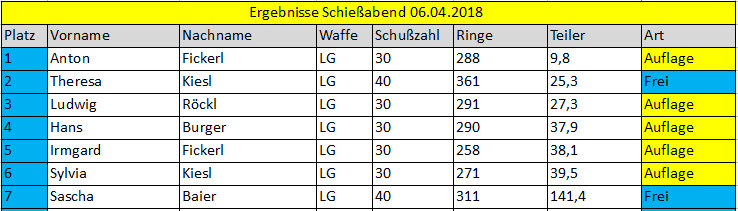 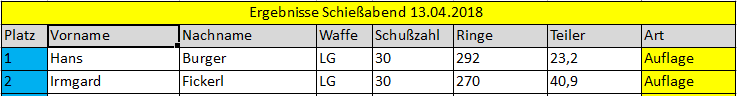 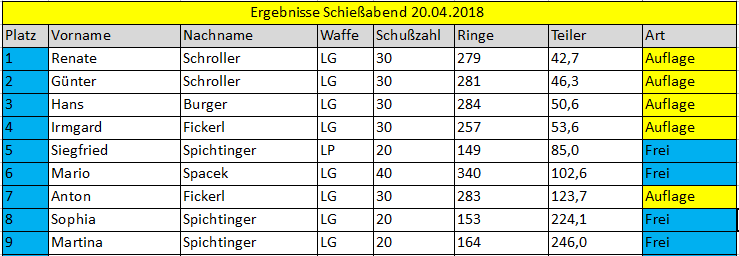